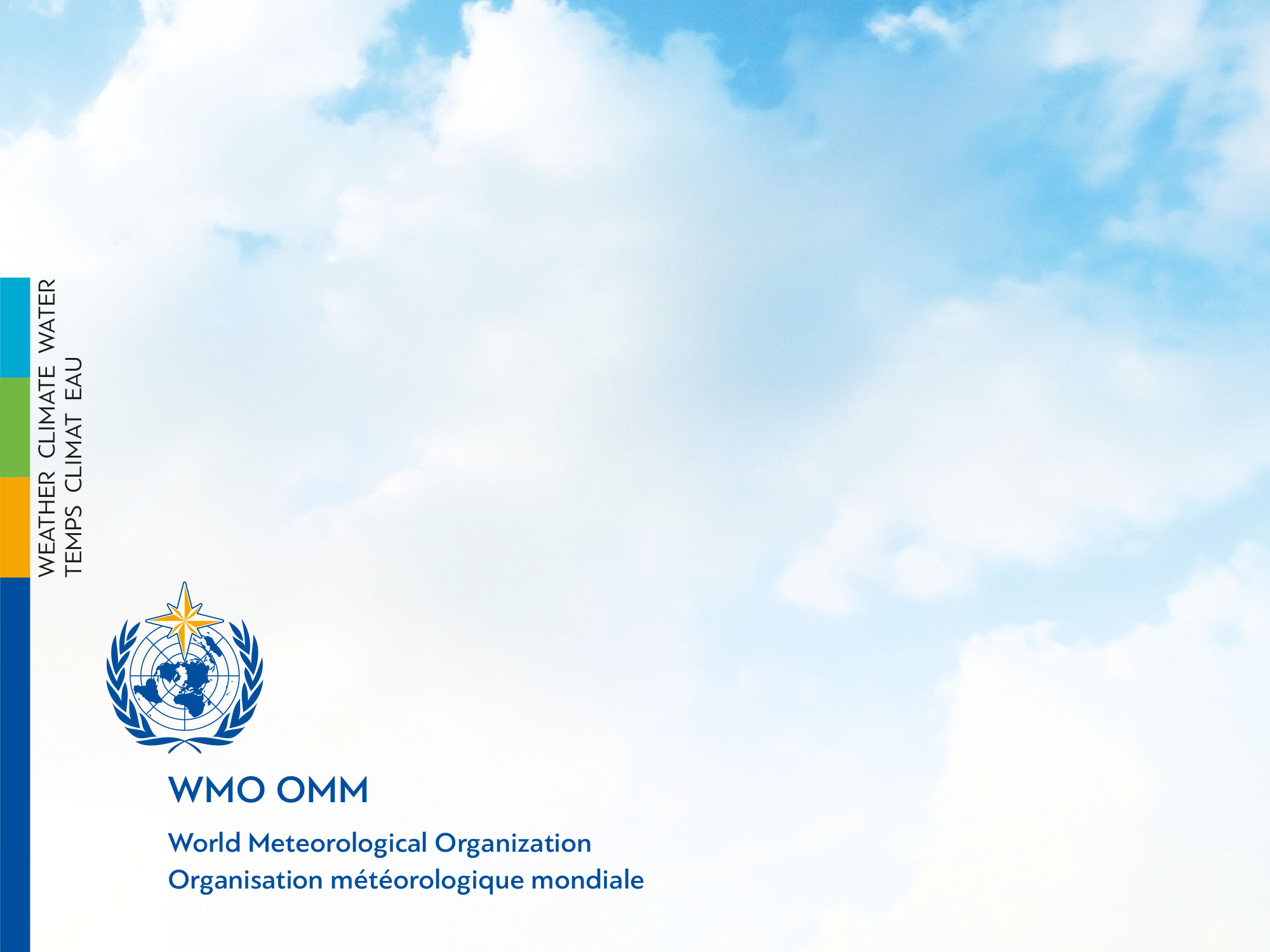 Seventy-sixth session of the Executive Council (EC-76)
Documents recommended for adoption without debate
By Ian Lisk, President of SERCOM
Geneva, 27 February – 3 March 2023
Documents recommended for adoption without debate
Item 3.1
3.1(1) – Ice Forecasting Competency Framework
3.1(2) – Tropical Cyclone Forecaster Competency Framework (with 5 Annexes in separate files)
3.1(4) – Amendments to the Manual on Marine Meteorological Services (WMO-No. 558)
3.1(5) – Updates to the Guide to Marine Meteorological Services (WMO-No. 471)
3.1(6) – Update of Guide to Agricultural Meteorological Practices (WMO-No. 134)
3.1(7) – Services for aviation – Update to WMO guides in aeronautical meteorological
3.1(8) – Updating the WMO Checklist for Climate Services Implementation
3.1(9) – Fourth edition of the Guide to Climatological Practices (WMO-No. 100)
3.1(10) – WMO Guide for National Meteorological and Hydrological Services in Support of National Multi-Hazard Early Warning Systems, Procedures, Coordination Mechanisms, and Services
3.1(15) – Implementation Plan for Advancing Integrated Climate and Health Science and Services 2023–2033
3.1(16) – WMO activities on extreme heat and health
Documents recommended for adoption without debate (cont.)
Item 3.2
3.2(13) – Amendments to the Manual on GDPFS (WMO No. 485), jointly proposed by INFCOM and SERCOM
Item 3.4
3.4(2) – Enhancement of the Community Platfrom, jointly proposed by INFCOM and SERCOM
Item 9
9(2) – Declaring the resolution and recommendations of the past commission structure no longer in force, jointly proposed by INFCOM and SERCOM
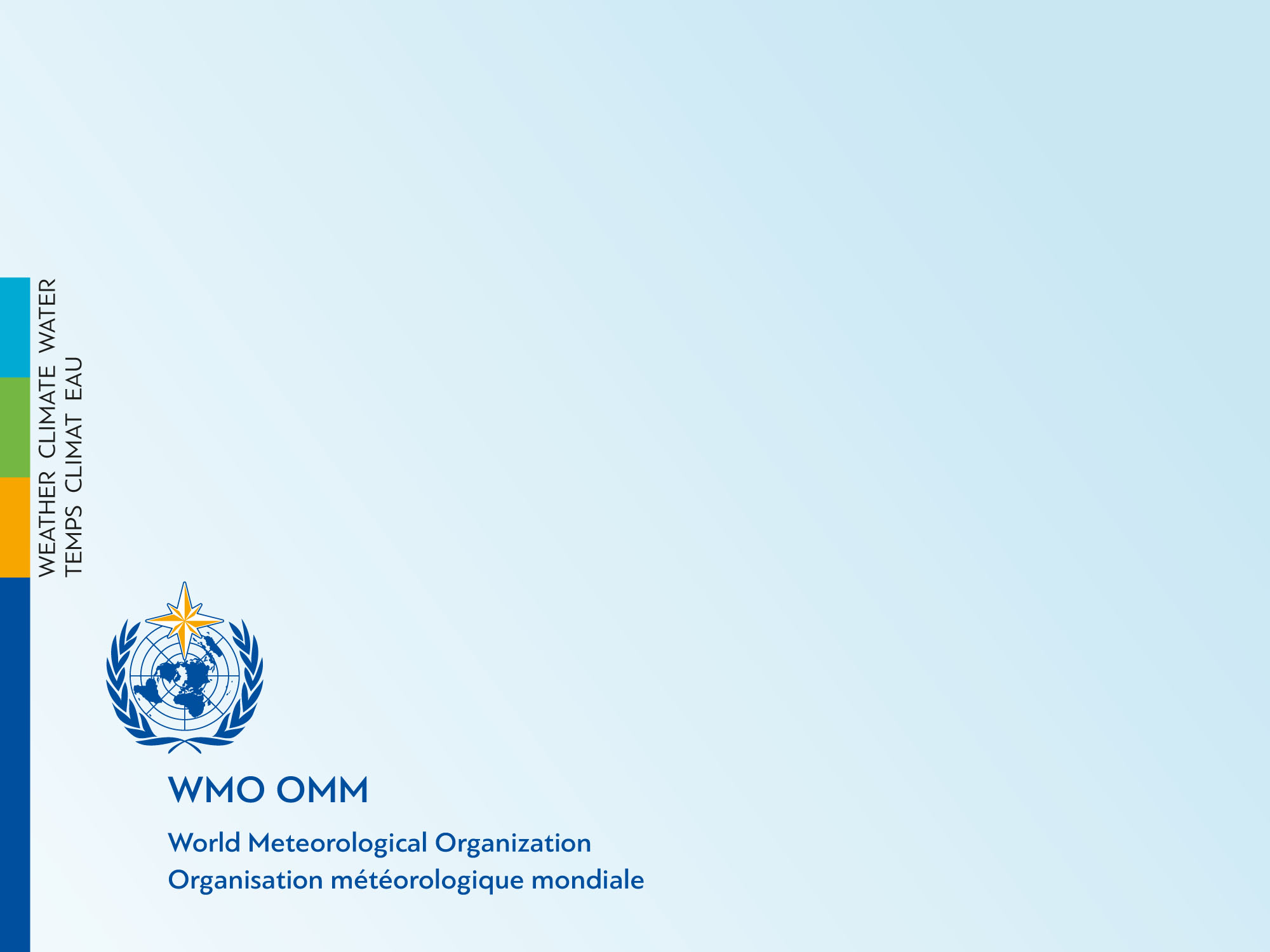 Thank you
Merci